#UKNOF49
Welcome& Information
Keith Mitchell
UKNOF
https://uknof.uk/49
UKNOF remit
From Charter:
“To pro-actively support the sharing of knowledge, ideas and best practices to enhance the effective, stable and secure operation of the UK's Internet infrastructure as a whole.”
or:
“Distribution of clue” (not virus !)
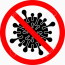 hybrid event
Webcast via Zoom
 remote attendees should have received invite by e-mail
Mattermost Chat platform:
 https://uknof.uk/chatsignup
 UKNOF channel for general text chat, questions, and polls:
 https://chat.uknof.org.uk/public/channels/town-square
 also bridged to IRC
 Please rate talks at end of presentation using Mattermost poll
 Social media hashtag:		#UKNOF49
questions
Speakers’ slots include 5-10 mins for Q&A at end
 Remote attendee webcast viewers may use Mattermost (only) to ask speaker questions
 you will need to sign up to this platform to do so
 please tag your questions with #questions
 one of our in-venue monitors will then read the question out
 In-person attendees should line up at the microphone stand
wait for the session chair to acknowledge you before speaking
 Please identify yourself and affiliation when asking
 First-come first -served, time permitting
 Be aware there is a time lag between venue and webcast
what is where
WiFi:
 SSID:				uknof
 PSK:             uknofmtg
Break, lunch and toilet locations
Fire exits and assembly points
 Outside Central Foyer
UKNOF CREW marked on badges
 http://uknof.uk/crew
UKNOF FIRST TIMER marked on badges
 Contact registration desk if you need help
what is where
UKNOF Respect Policy applies both offline and online: 
 http://uknof.uk/respect
Paid-for box lunch option:
if you ordered one in advance, catering staff will have your name on a list to check against your badge
dietary restrictions
 Sorry no RIPE Atlas probes, PGP signing, or creche this time around
pandemic safety
All in-person attendees have been required to show proof of full vaccination for admission
 Seating is spaced out, venue airflow upgraded
 However, no mitigation is 100% effective, so we encourage you  all to wear masks as much as possible
 Venue has also requested attendees take a lateral flow test at  least once before or during event
 Should you test positive or exhibit symptoms within a week of  this event, please let us know, and follow public health  guidelines
 Please take your badges and lanyards away with you at end of event
pandemic socialising
We have programmed in extra break time so everyone can network and catch up with  folks you have missed these past 2 years
 Everyone’s comfort level right now is different however:
 please be respectful of this
 colour coded stickers for distancing/contact preferences:
  OK to shake hands (Green)
  Only OK with a fist bump (Amber)
  Keep your distance (Red)
 16:00– 18:00 Pints ‘n Packets Social
 sponsored bar in The Gallery, name badges required
 Spatial Chat for remote attendees at:  https://spatial.chat/s/uknof49
thank you patrons and sponsors!!
Sponsors 
 Associate: Axians/Juniper
 Contributor: DE-CIX, Hilco IPv4.GLOBAL, smartoptics, Xantaro
 Patrons:
 Principal: A10, Flexoptix 
 Premium: IPv4 Market Group, RIPE NCC
  Promoter:  Hilco IPv4.GLOBAL, ISC
 Donors: ISC 
 Individuals
wrap-up, future meetings
Meeting feedback: 				   https://uknof.uk/survey49
Rolling call for content:	https://uknof.uk/rollingCFP
UKNOF50
 planning for 3rd week of September 2022, London
 We hope to get back to regular 1-day meetings Jan/Apr/Sep in 2023
thank you patrons and sponsors!!
Sponsors 
 Associate: Axians/Juniper
 Contributor: DE-CIX, Hilco IPv4.GLOBAL, smartoptics, Xantaro
 Patrons:
 Principal: A10, Flexoptix 
 Premium: IPv4 Market Group, RIPE NCC
  Promoter:  Hilco IPv4.GLOBAL, ISC
 Donors: ISC 
 Individuals
thank you helpers !!
Partners: Bogons, Portfast
 Committees, Crew
 All our speakers
 Special thank you to former PC members
supporting us
Non-event sources of funds are even more critical to  UKNOF at this time
 Sponsors:									https://uknof.uk/sponsorship
 Annual Patrons:				https://uknof.uk/patronage
 Individual Friends:		https://uknof.uk/friends
 Speakers:									https://uknof.uk/rollingCFP